Expansion 
tank
Electromagnetic 
flow meter
Electromagnetic 
flow meter
Rectangular tank
Control panel
VSD
Pressure
 gauge
Pressure
 gauge
Torque
meter
Fig. 1
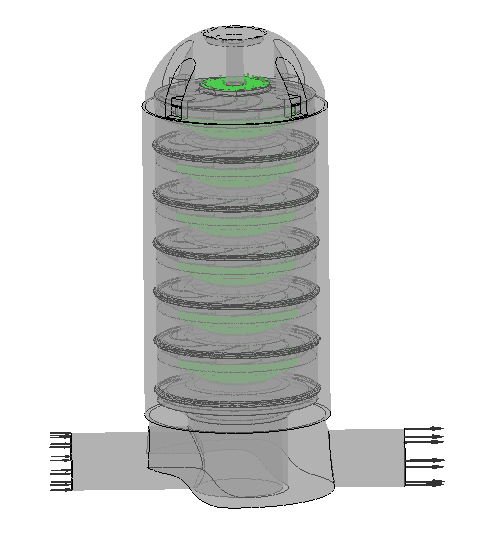 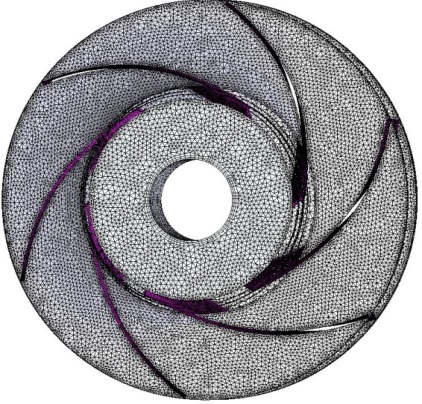 Outlet
Inlet
Interface impeller-diffuser
Impeller
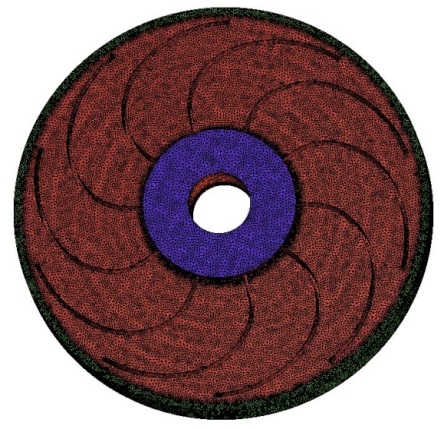 Diffuser
Fig. 2
3/19   3/20   3/21   3/22   3/23   3/24   3/25   3/26   3/27   3/28   3/29   3/30  3/31   4/1
Time [h]
Fig. 3
Fig. 4